Автор:     Кирюхина Галина ДмитриевнаМесто работы:   МБОУ-СОШ №62  г. ТулыДолжность:     учитель химииДополнительные сведения:   урок химии«Сложные эфиры». 10 класс по химии О.С. Габриеляна
Сложные эфиры: функциональные производные карбоновых кислот. Состоят из остатка (ацила) кислоты, соединенного через атом кислорода с углеводородным радикалом.
Физические свойства:
летучие жидкости(отсутствие связей) мало растворимы в водеобладают приятным запахом
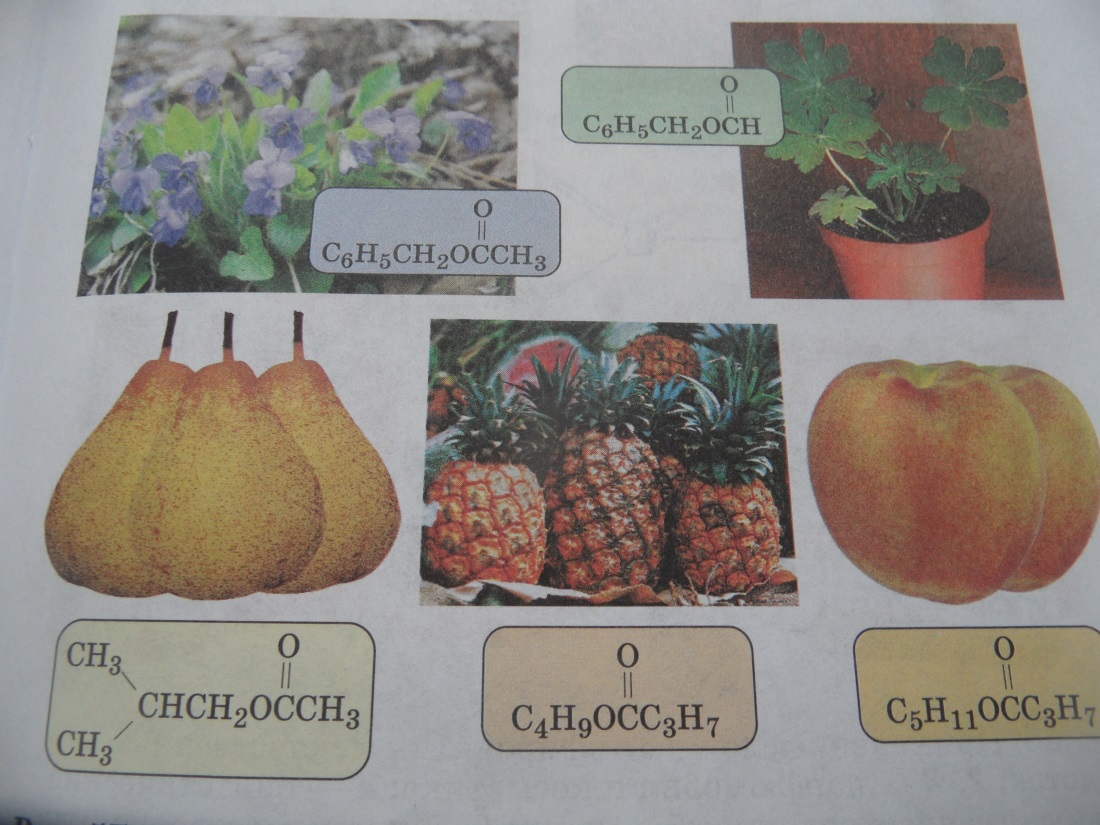 Сложные эфиры в природе
Схема  образования сл.эфиров
О
    R1–  С
                 О – R2
О
    R1–  С       +
Н
Н2О +
О–Н
– О–R2
сложный эфир
спирт
к.к-та
О
Н – С 
          О – С2Н5
О
С3Н7 – С 
                О – СН3
Номенклатура
этиловый эфир
метиловый эфир
муравьиной кислоты
масляной кислоты
(запах рома)
(запах яблок)
О
    R1–  С
                 О – R2
О
    R1–  С
                 О–Н
+  Н – О–R2
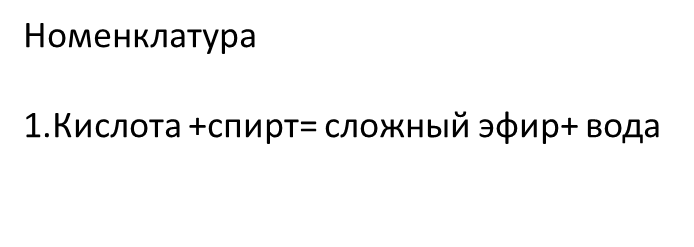 к.к-та
спирт
сложный эфир
2. Спирт+ кислота(овая)        «оат»  метил
Гидролиз  сл.эфиров
НО  Н
+  Н-ОН
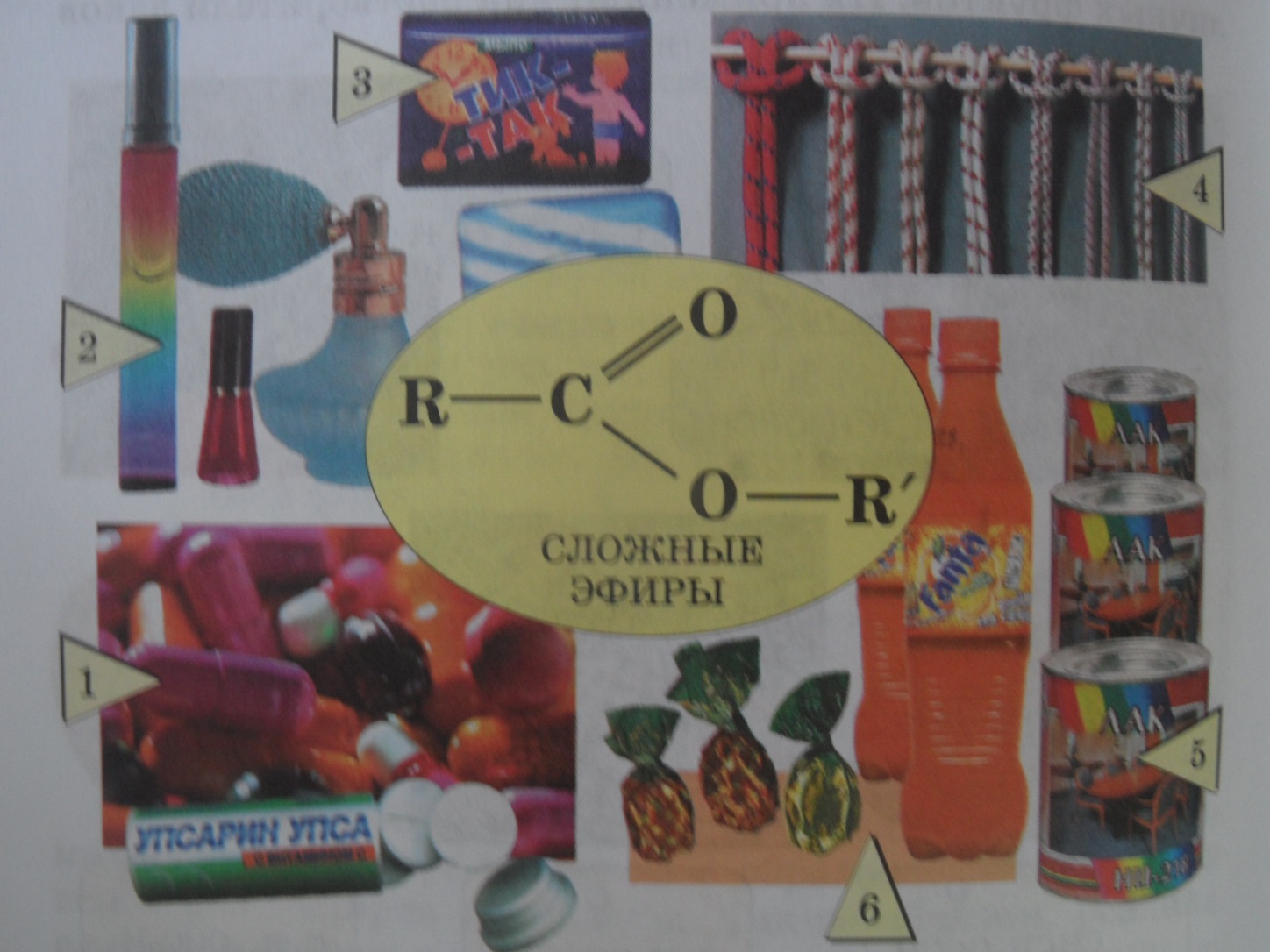 Применение сложных эфиров :1.Лекарственные средства 2.Парфюмерия3.Косметика 4.Ситетические и искусственные волокна5.Лаки6.Производство напитков и кондитерских изделий
Сложные эфиры, образованные глицерином и высшим (жирными) карбоновыми кислотами называются- глицеридами (жирами) Жиры: смесь этих эфиров 
Животные жиры: твердые.  Образованы преимущественно предельными 
высшими карбоновыми кислотами: 
C₁₅H₃₁COOH-пальмитиновая С₁₇H₃₅COOH- стеариновая Растительные жиры: жидкие, образованно преимущественно непредельными кислотами:С₁₇H₃₃COOH- олеиноваяС₁₇H₃₁COOH- линолевая 
(Если остаток глицерина связана с 3 остатками кислот-триацилглицерин-тристеварин )Физические свойства: животные тв. Вещества без определенной т. плавления, растительные-жидкие.  Все-легче воды, не растворимы, но образуют стойкие 
эмульсии
Функции жиров:
1)  структурная функция;
2)  источник энергии (энергетическая ценность жиров в 2 раза выше, чем у углеводов);
3)  Термоизолятор для китов и тюленей;
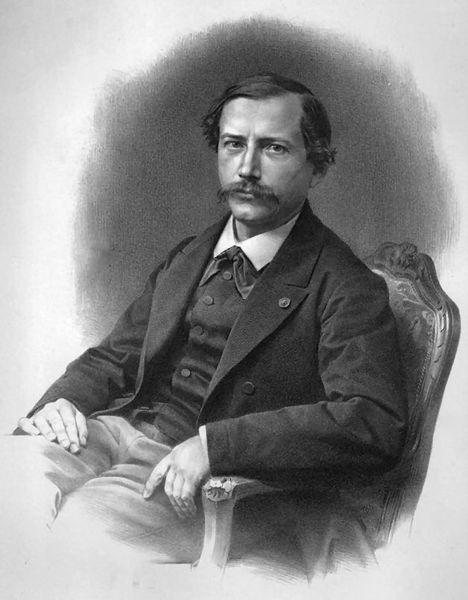 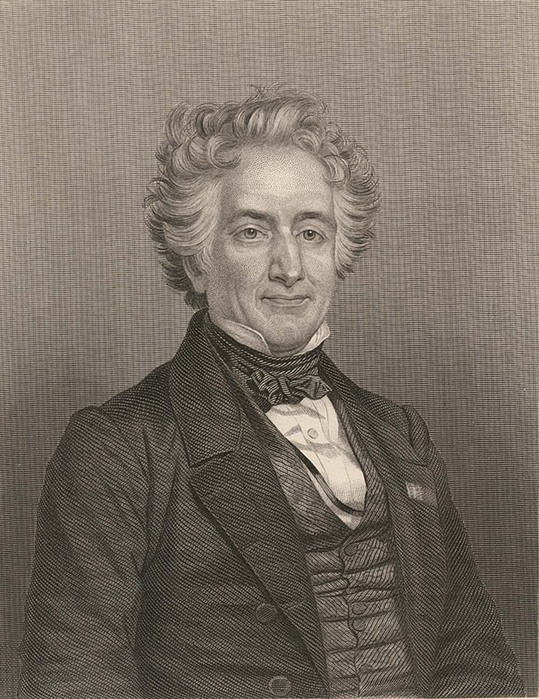 Составляюшие жира
С
С
С
С    –  ОН
С     –  ОН
С    –  ОН
СН2 – ОН
СН   – ОН
СН2 – ОН
С   –   ОН
С   –    ОН
С   –   ОН
СН2 – ОН
С   –   ОН
С   –   ОН
СН2 – ОН
С   –   ОН
С   –   ОН
СН2 – ОН
СН  – ОН
С   –   ОН
СН2 – ОН
СН  – ОН
С   –   ОН
глицерин
Жирные кислоты
Предельные
Непредельные
С15Н31СООН
С17Н33СООН
пальмитиновая кислота
олеиновая кислота
Марселен Пьер Эжен Бертло
              (1827- 1907)
  французский физикохимик
Мишель Эжен Шеврель
            (1786-1889)
      французский химик
С17Н31СООН
С17Н35СООН
линолевая кислота
стеариновая кислота
С17Н29СООН
линоленовая кислота
Схема образ-ия жира
+  НО–
НО –
НО –
НО
С

С

С
С

С

С
С    –  О–   

С    –  О–

С    –  О–
С    –  О–    

С    –  О– 

С    –  О–
С    –  О–   

С    –  О–

С    –  О–
СН2–  О–   

С    –  О–

С    –  О–
СН2–  О–   

С    –  О–

С    –  О–
СН2–  О–   

СН –  О–

С    –  О–
СН2–  О–   

СН –  О–

С    –  О–
СН2–  О–   

СН –  О–

СН2–  О–
СН2–  О–   

С    –  О–

С    –  О–
СН2–  О–   

СН  – О–

С    –  О–
СН2–  О–   

СН –  О–

СН2–  О–
Н
Н
Н
НО
СН2–О–
 
СН  –О– 

СН2–О–
СН2–О–
 
СН  –О– 

СН2–О–
СН2–О–
 
СН  –О– 

СН2–О–
ф-т
ф-т
Н
Н
+
НО
НО
3Н2О +
Н
О
–С –  R3
О 
 –С –  R2
О
–С –  R1
О
  С –  R3
О
  С –  R1
О
  С –  R2
Н
Н
Н
НО
НО
жир
НО
+ НО
НО
ж.к-ты
глицерин
О  
   С –  R1
О  
   С –  R1
О  
   С – С15Н31
О
 С –  R3
О
 С –С17Н29
О
–С –С15Н31
О
–С –С17Н31
О
–С –С17Н29
О
–С –С15Н31
О
–С –С17Н31
О
 С –  R2
О
 С –  R2
О
 С –С17Н31
О
 –С –С17Н29
Н
Н
Н
НО
НО
3Н2О +
Н
Н
+
НО
НО
Н
Н
Н
Н
НО
НО
Гидролиз жиров
Н–О–Н
 
+  Н–О–Н
 
    Н–О–Н
СН2–О–Н
 
 + СН  –О–Н 

    СН2–О–Н
СН2–О–Н
 
СН  –О–Н 

СН2–О–Н
СН2–О–
 
СН  –О– 

СН2–О–
СН2–О–
 
СН  –О– 

СН2–О–
ф-т
или  to
ж.к-ты
Н  ОН
глицерин
жир
О  
   С –  R
О  
   С –  R
О
 С –  R
О
 С –  R
О
 С –  R
О
 С –  R
Омыление жиров
К–О–Н
 
+  К–О–Н
 
    К–О–Н
О
 3R-С–О-К
О
3R-С-ОН  +
t˚ИЛИ
Ф – Т
мыло
Н   ОК
Гидрирование жиров
СН2–О –
 
СН  –О – 

СН2–О –
СН2–О –
 
СН  –О – 

СН2–О –
СН2–О –
 
СН  –О – 

СН2–О –
С15Н31
t˚К
+     Н2
5
С17Н35
О  
   С – С15Н31
О
 С –С17Н29
О
 С –С17Н31
С17Н35
О  
   С –
О  
   С –
О  
   С –
жидкий  жир (растительный)
твердый жир
(аналог животного жира)
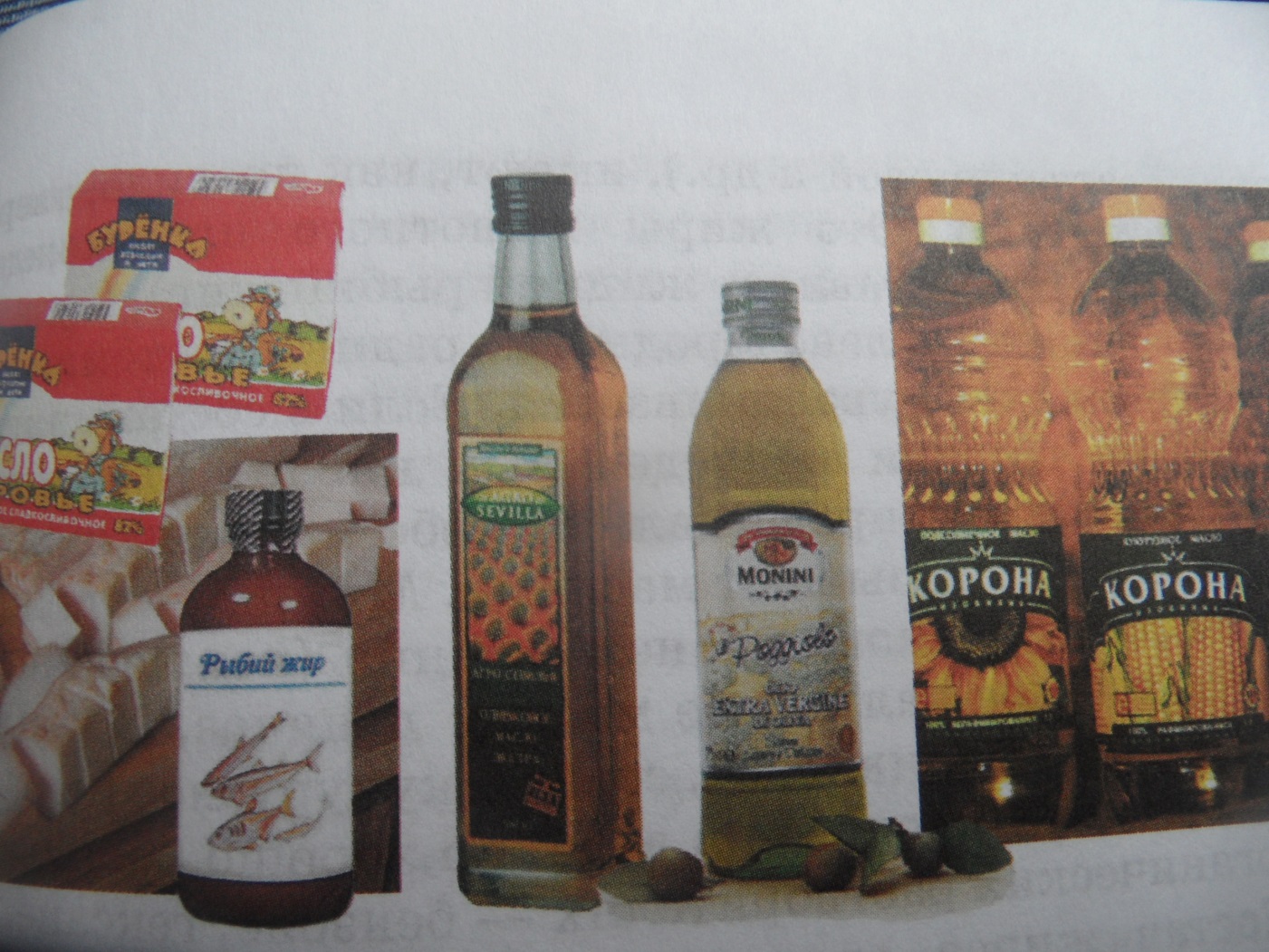 Примение  жиров:1.Жиры в основном применяют в качестве пищевого продукта.2. Для получения мыла  .3.Медицина.4.При производстве маргарина .
Укажите формулу сложного эфира?
О                                       а) Н-С                                        О-С3Н7
О  б) С3Н7- С
                   С3Н7
О  г) С2Н5- С
                   ОН
в) СН3 – О – С2Н5
Какая формула соответствует        метиловому эфиру масляной           кислоты?                  О                              Оа) С3Н7 - С                б) СН3 - С                  О-СH3                     О-С3Н7
О                                       в) Н-С                                        О-С2Н5
О  г) С3Н7- С
                   О-С3Н7
Соотнесите:1)растит.жир      2)животн.жир3)жидкое мыло  4)тверд. мыло  5)СМСформулы:а) С17Н35СООNa      б) С17Н29СООКв) С12Н25ОSО2ONaг)СН2-О-СО-С17Н31    д)СН2-О-СО-С17Н35        СН-О-СО-С17Н29          СН-О-СО-С15Н31    СН2-О-СО-С17Н29        СН2-О-СО-С15Н31
Главное моющее действие мыла:    1) щелочное действие;    2) растворение грязи;    3) повышение смачиваемости        загрязнения водой.